Calculation softwares for magnetic modelling at Synchrotron SOLEIL
M. VALLÉAU
Magnetism & Insertion Devices Group
Modelisation of the insertion devices
Introduction
User request
 
Spectral range, polarization, taper, aperiodicity, …
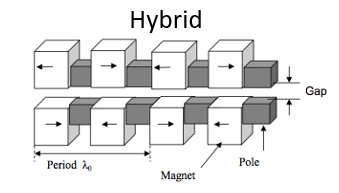 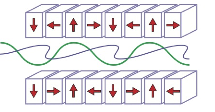 Design

Radiation : SRW, Spectra
Magnetic fields : Radia
Effects on the e-beam : Radia (kick cards)
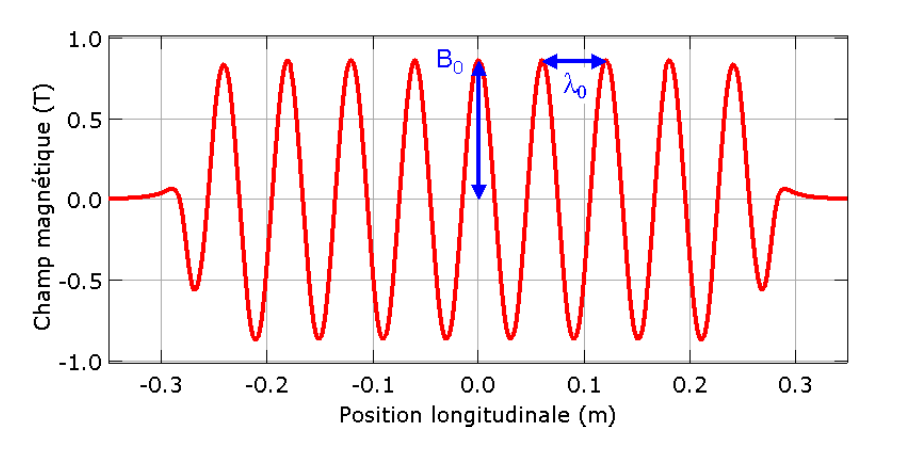 Construction

IDBuilder, Radia, SRW
: und. period
Photon beam

SRW, Spectra
Electron beam

Radia
: und. mag. fields
: deflection parameter
: resonant wavelenght
3
Introduction
Cryogenic Permanent Magnet Undulators
In-vacuum Undulators
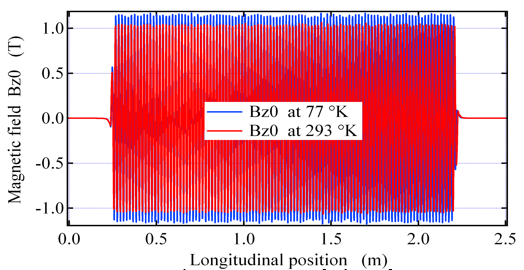 Wigglers
In-vacuum Wigglers
Helical Undulators
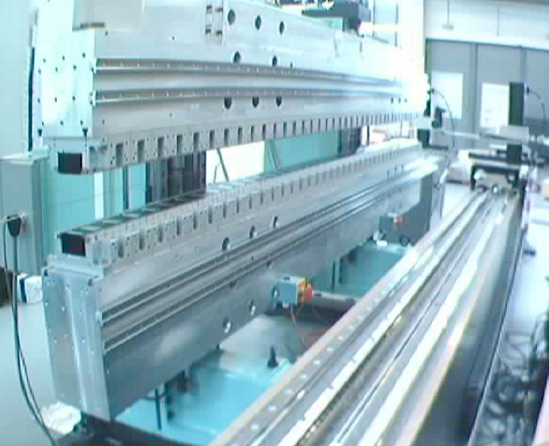 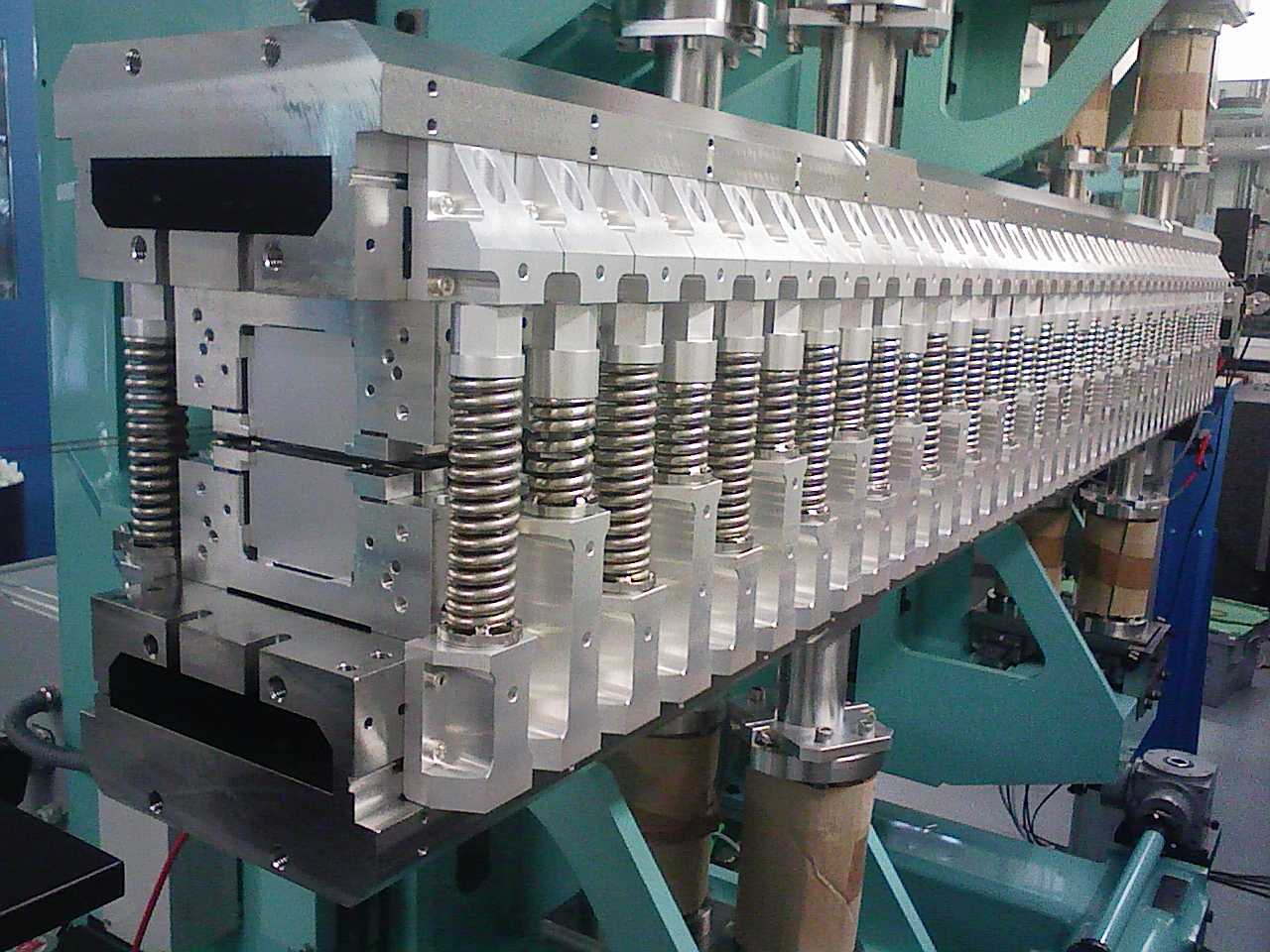 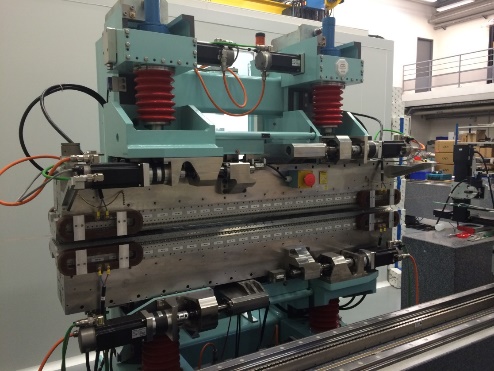 Electro-magnetic Undulators
Electro-Magnetic Polarized Helical Undulators
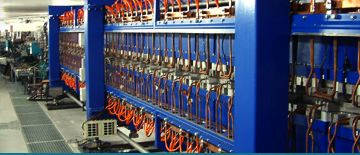 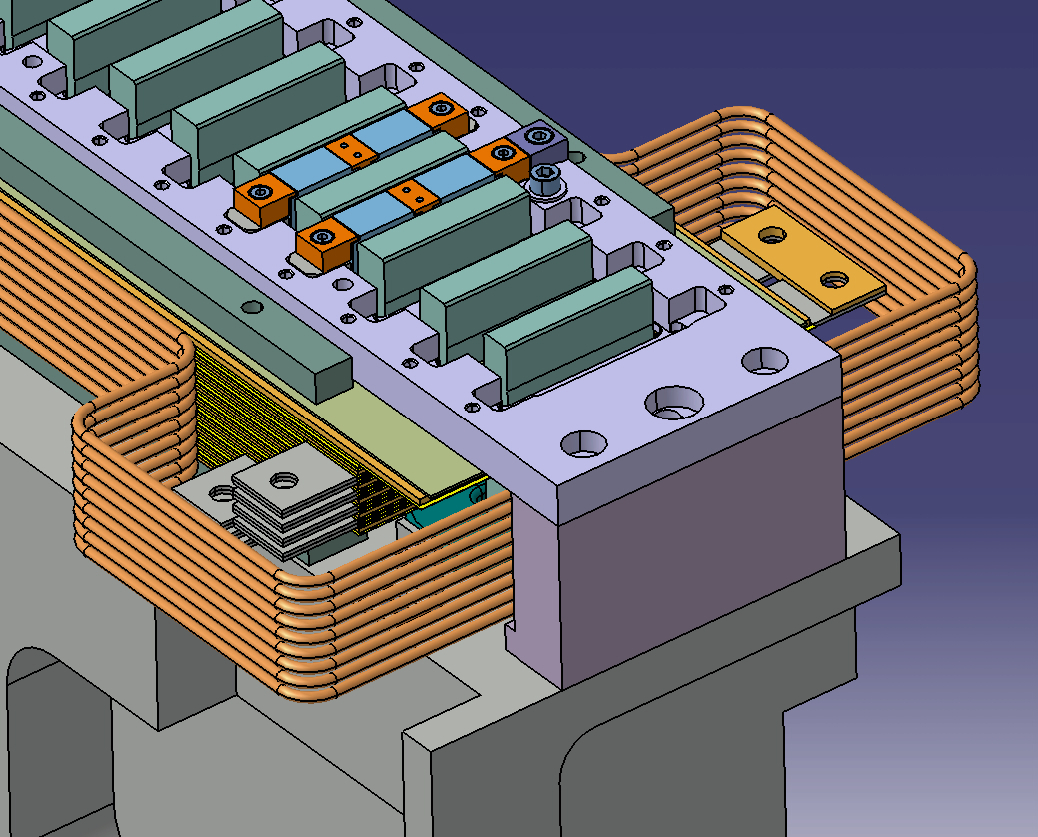 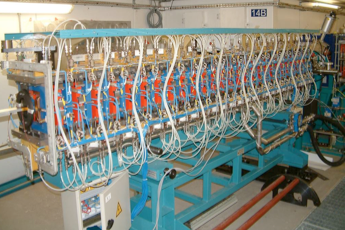 4
RADIA
RADIA [1] [2] is a three-dimensional magnetostatics computer code in C++ interfaced with Mathematica 
(no more maintained), Igor pro and Python. Enables to solve magnetostatic problems for current-carrying 
volumes and magnetized volumes (non-linear for iron and linear anisotropic for permanent magnets).

INPUTS : menu driven with self explained dialog boxes and/or command line interface for IgorPro and 
functions for Mathematica and Python. 
OUTPUTS : 3D Object, Igor Binary Waves, ASCII, csv, …
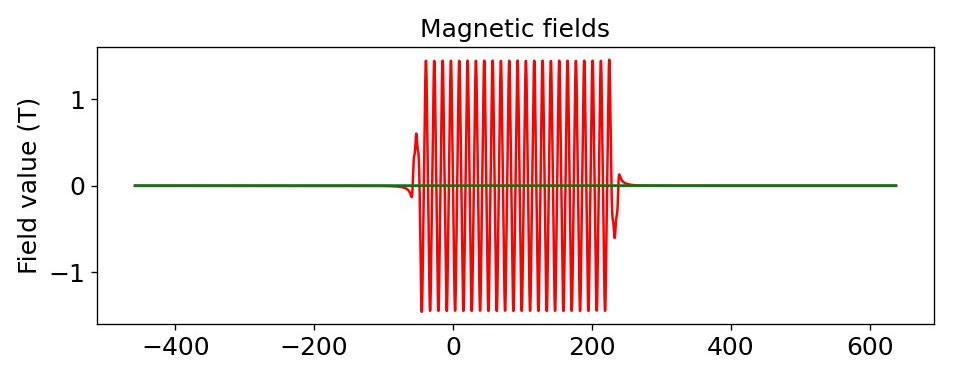 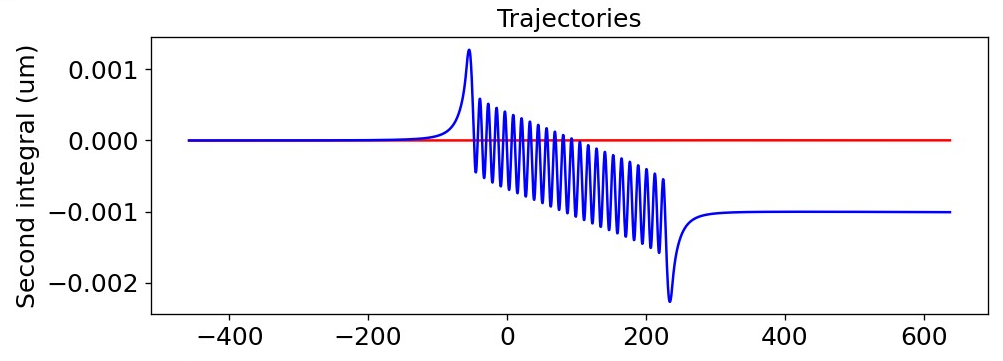 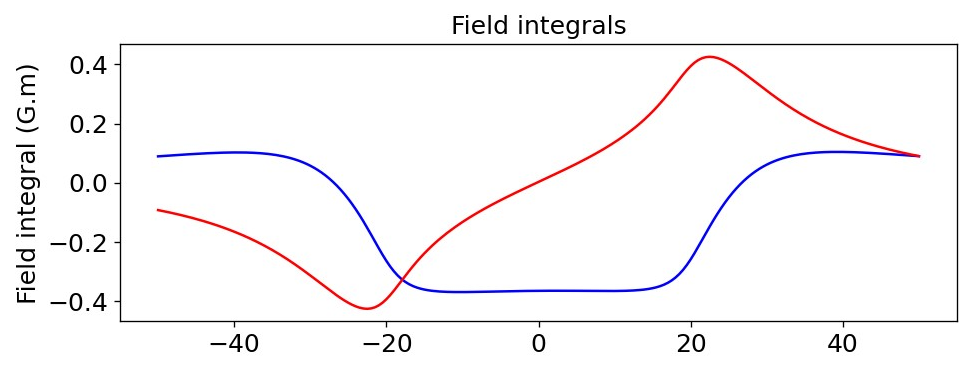 >> 3D magnetic fields, field integrals along a line, 3D forces and torques between elements, angles & 
trajectories of the electrons, second order kick cards, …
[1] P. Elleaume, O. Chubar, J. Chavanne, "Computing 3D Magnetic Field from Insertion Devices", proc. of the PAC97 Conference May 1997, p.3509-3511.
[2]  O. Chubar, P. Elleaume, J. Chavanne, "A 3D Magnetostatics Computer Code for Insertion devices", SRI97 Conference August 1997, J. Synchrotron Rad. (1998). 5, 481-484
5
RADIA
Electro-magnetic Undulators
Hybrid Undulators & Wigglers
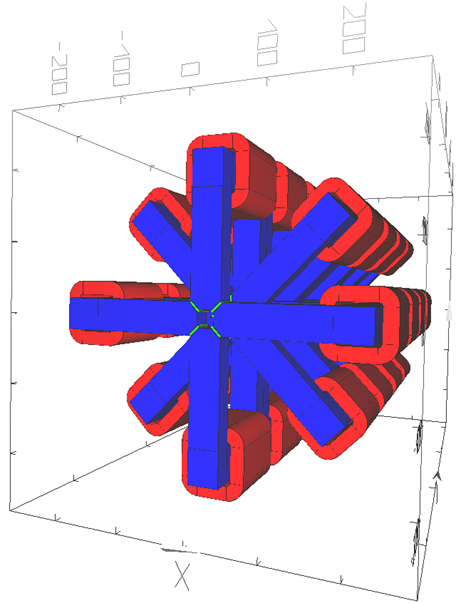 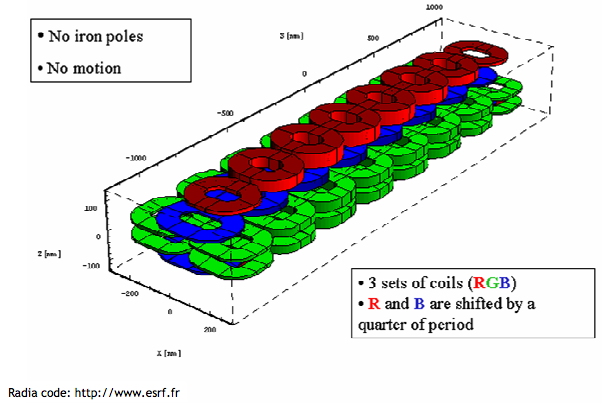 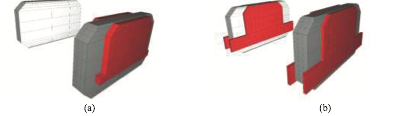 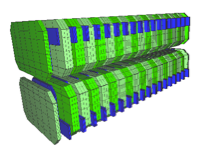 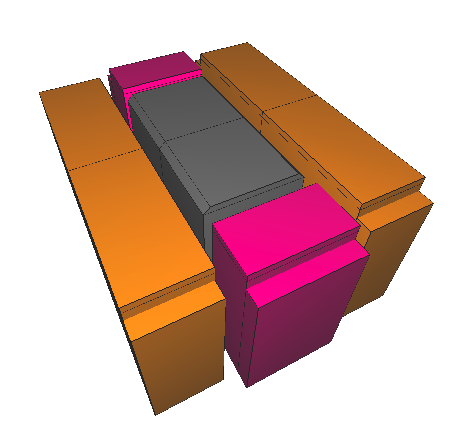 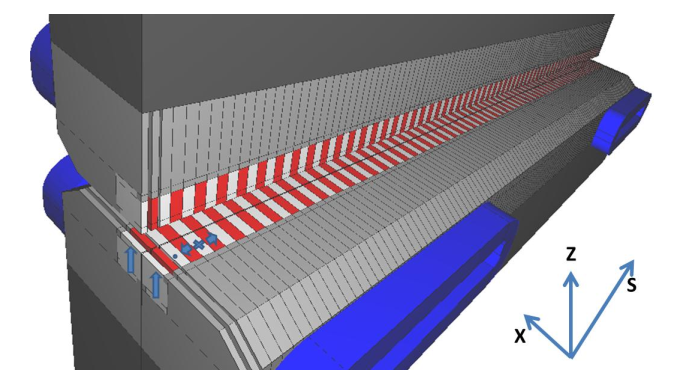 Pur Permanent 
Magnets Undulators
[1] P. Elleaume, O. Chubar, J. Chavanne, "Computing 3D Magnetic Field from Insertion Devices", proc. of the PAC97 Conference May 1997, p.3509-3511.
[2]  O. Chubar, P. Elleaume, J. Chavanne, "A 3D Magnetostatics Computer Code for Insertion devices", SRI97 Conference August 1997, J. Synchrotron Rad. (1998). 5, 481-484
6
IDBuilder
Insertion Device Builder [3] [4] [5] is an IGOR PRO plugin dedicated to the magnetic assembly and optimization of IDs based on a genetic algorithm.
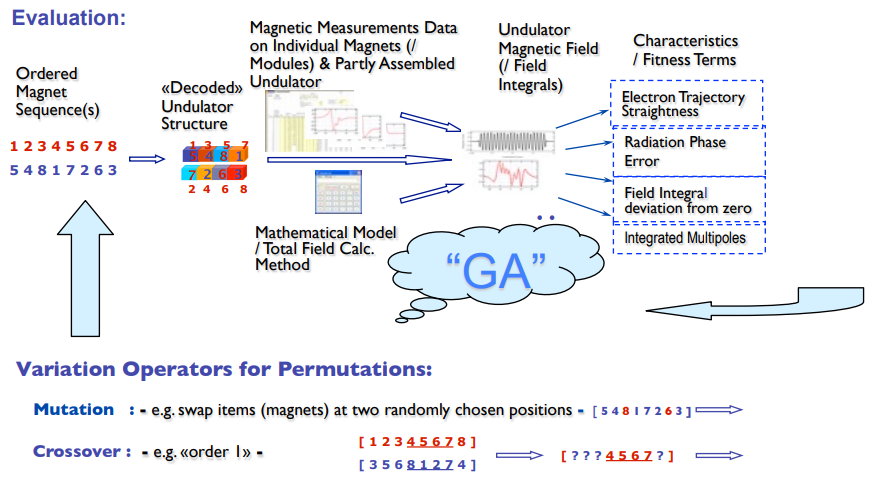 Advantages : 
object function, arbitrary search space, search from a population, mutation and cross-over

 global optimum, multi-modal/multi-objet
[3] ID Builder, Genetic Algorithm, O.Rudenko and O.Chubar, Proc. of 9th Int. Conf. on PPSN IX, p.362 (2006)
[4]  O. Rudenko and O. Chubar, "An Evolutionary Approach to Shimming Undulator Magnets for Synchrotron Radiation Sources", Proc. of 9th Int. Conf. on Parallel Problem Solving from Nature PPSN IX, p.362 (2006)
[5] O. Chubar, O. Rudenko and al, Application of genetic algorithms to sorting, swapping and shimming of the SOLEIL undulator magnets, AIP Conf. Proc., 879, 359, (2007).
7
IDBuilder
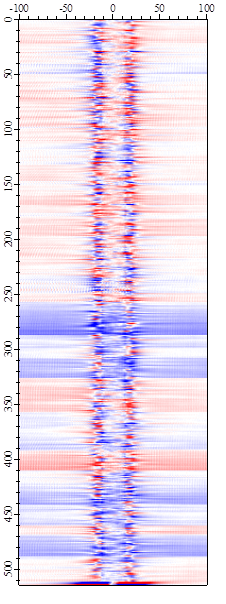 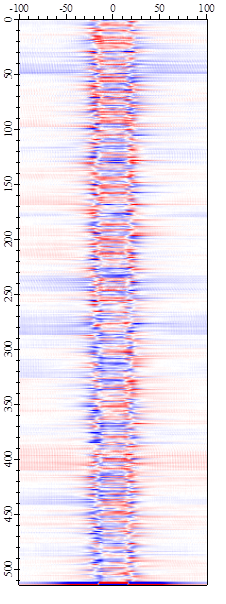 Assembly process
Correction process
Iz
Ix
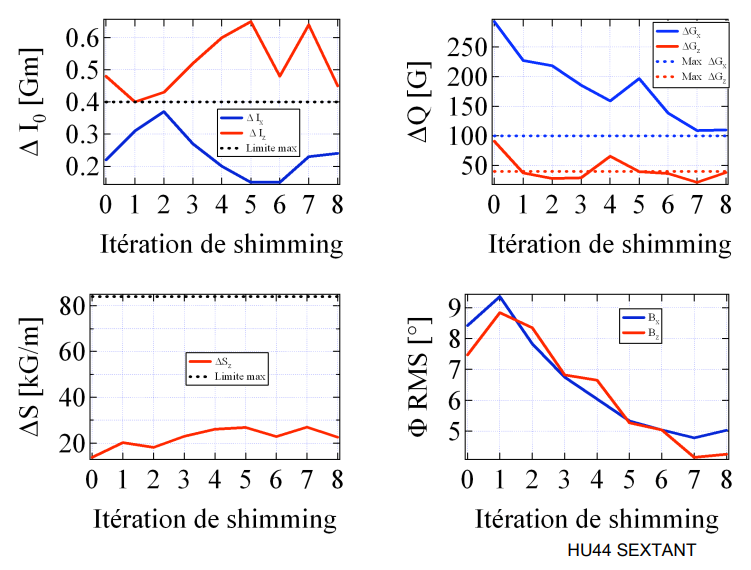 SHIMMING
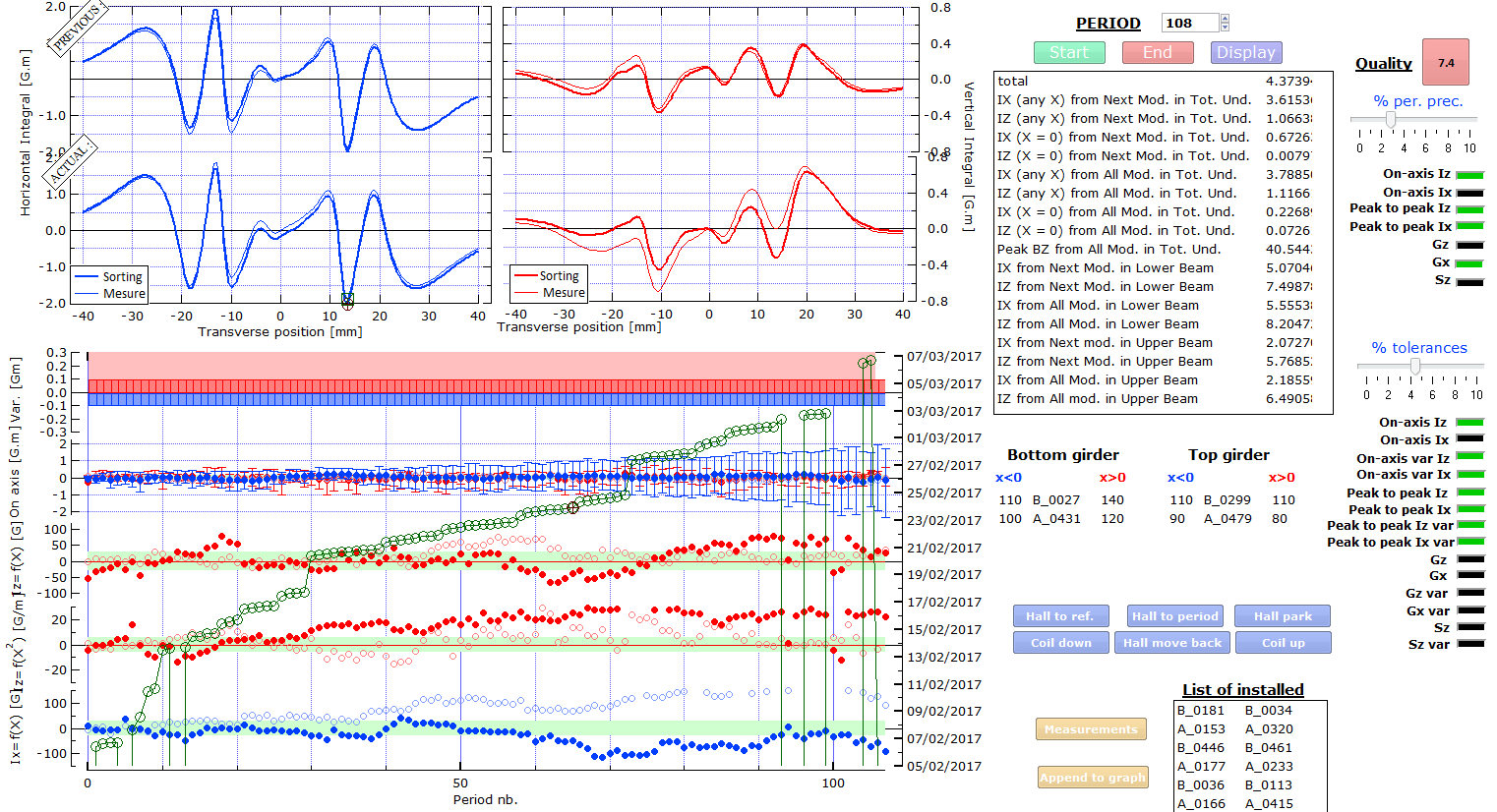 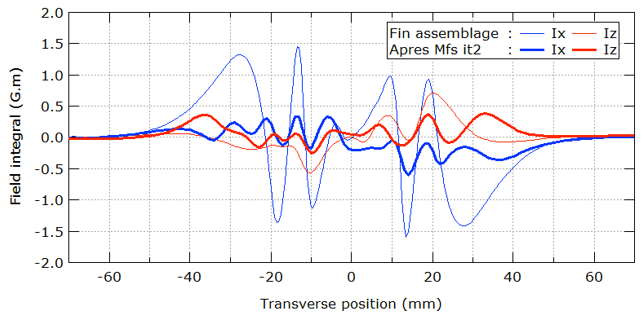 Magic Fingers
[3] ID Builder, Genetic Algorithm, O.Rudenko and O.Chubar, Proc. of 9th Int. Conf. on PPSN IX, p.362 (2006)
[4]  O. Rudenko and O. Chubar, "An Evolutionary Approach to Shimming Undulator Magnets for Synchrotron Radiation Sources", Proc. of 9th Int. Conf. on Parallel Problem Solving from Nature PPSN IX, p.362 (2006)
[5] O. Chubar, O. Rudenko and al, Application of genetic algorithms to sorting, swapping and shimming of the SOLEIL undulator magnets, AIP Conf. Proc., 879, 359, (2007).
8
B2E
B2E [6] is an IGOR PRO plugin dedicated to the simulation of the Synchrotron Radiation produced by a relativistic single electron traveling through an arbitrary magnetic field.   

INPUTS : menu driven with self explained dialog boxes and/or command line interface. 
OUTPUTS : Igor Binary Waves
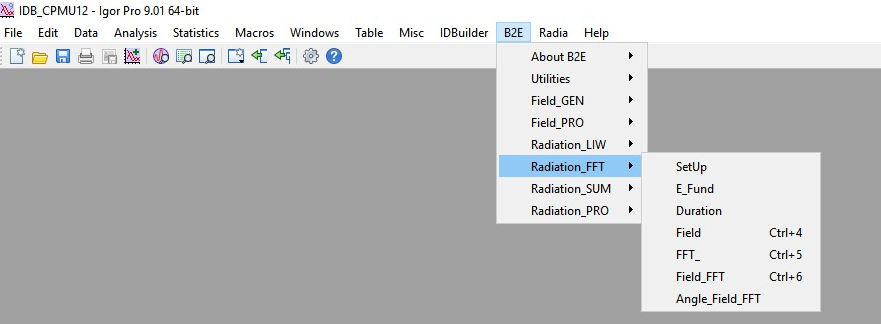 Automated functions to process the measured magnetic fields and evaluate the magnetic field errors
 after magnetic measurements to compute their effect on the spectral performances
9
[6]
SRW & SIREPO
« Synchrotron Radiation Workshop [7] computes the synchrotron radiation from relativistic electrons with high
 precision and efficiency in the near and far field range » [X]
Enables to compute for different beams :
Synchrotron Radiation for different types of sources (bending magnets, undulators, arbitrary fields)
Wavefront propagation (including mirrors, slits, mono), for end-to-end simulations for Beamlines
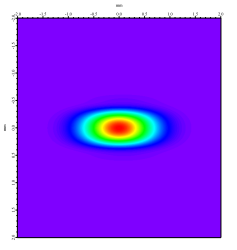 C++ source code with pluggins for 
IGOR PRO
INPUTS : contextual menus, txt files, Igor Binary Waves
OUTPUTS : txt files, Igor Binary Waves
Automated functions to calculate SR directly after mag. Meas.

Python
INPUTS : functions, txt files
OUTPUTS : txt files, binary files, json,…
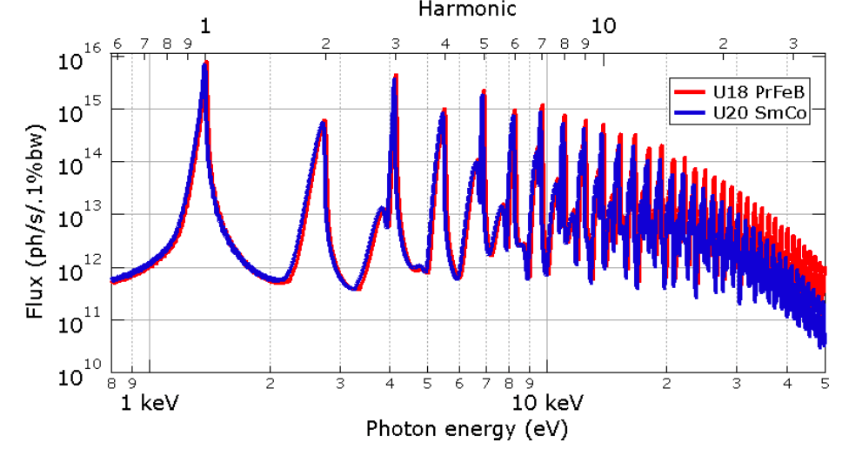 [7] O. Chubar, P. Elleaume, "Accurate And Efficient Computation Of Synchrotron Radiation In The Near Field Region", 
proc. of the EPAC98 Conference, 22-26 June 1998, p.1177-1179
10
SRW & SIREPO
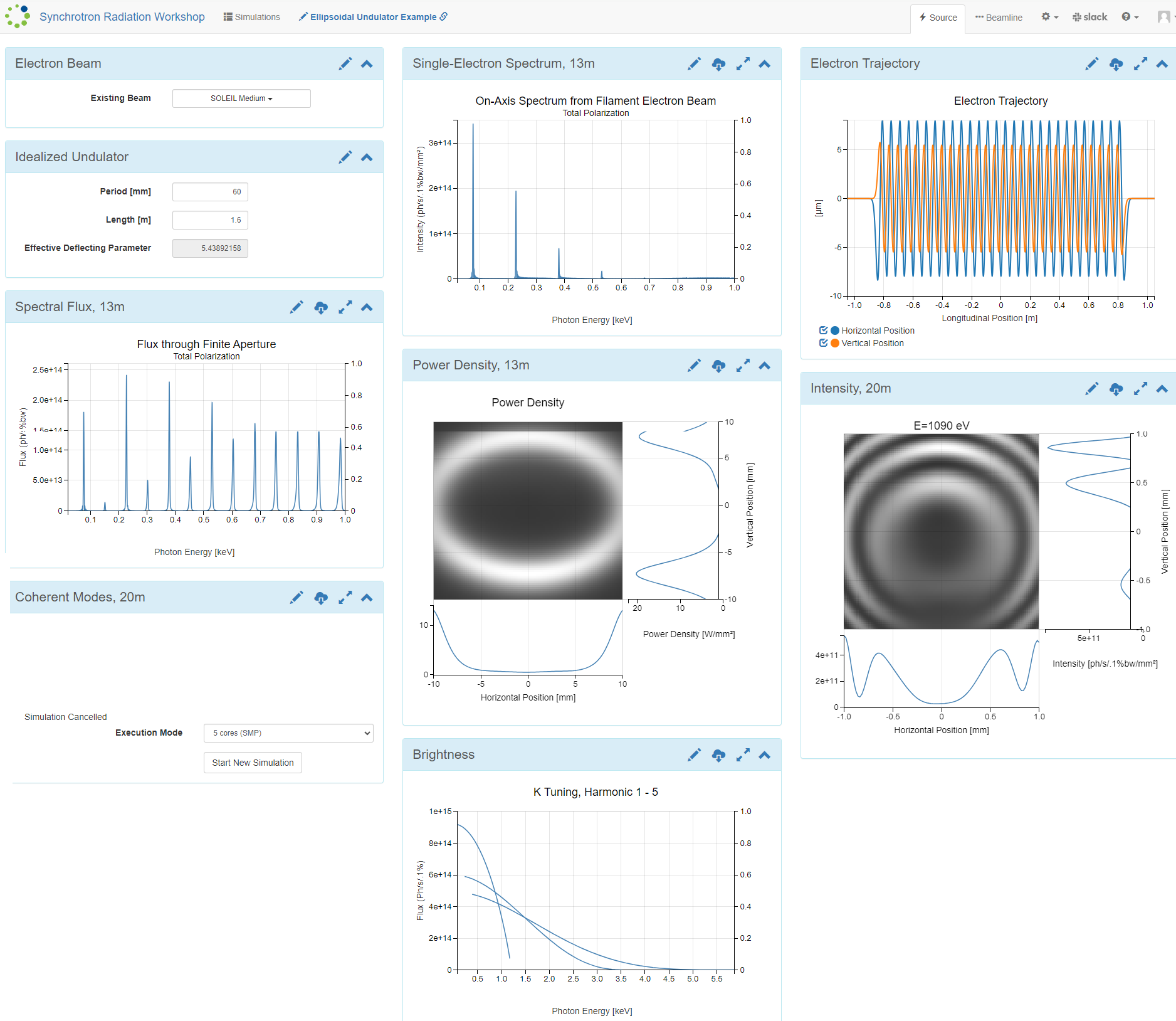 WebApp : https://www.sirepo.com [8]
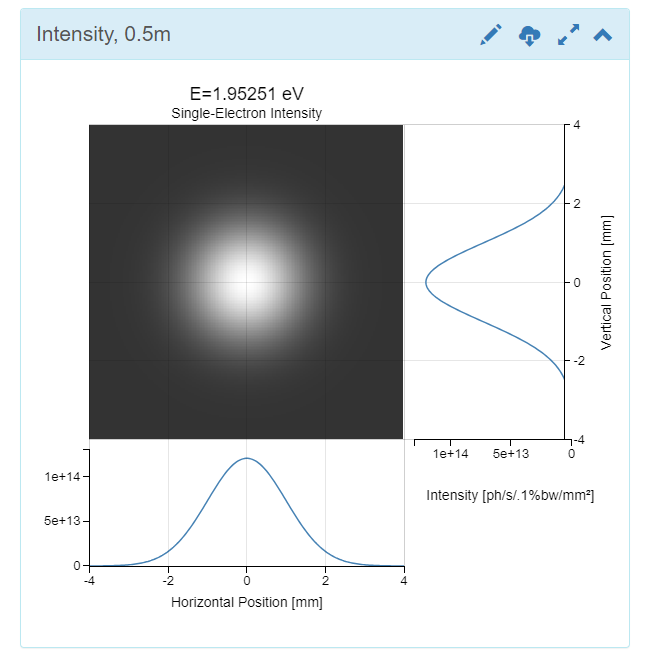 [8] Maksim S. Rakitin, Paul Moeller, Robert Nagler, Boaz Nash, David L. Bruhwiler, Dmitry Smalyuk, Mikhail Zhernenkova and Oleg Chubar , 
Sirepo: an open-source cloud-based software interface for X-ray source and optics simulations
(2018). J. Synchrotron Rad. 25, 1877-1892.
SPECTRA
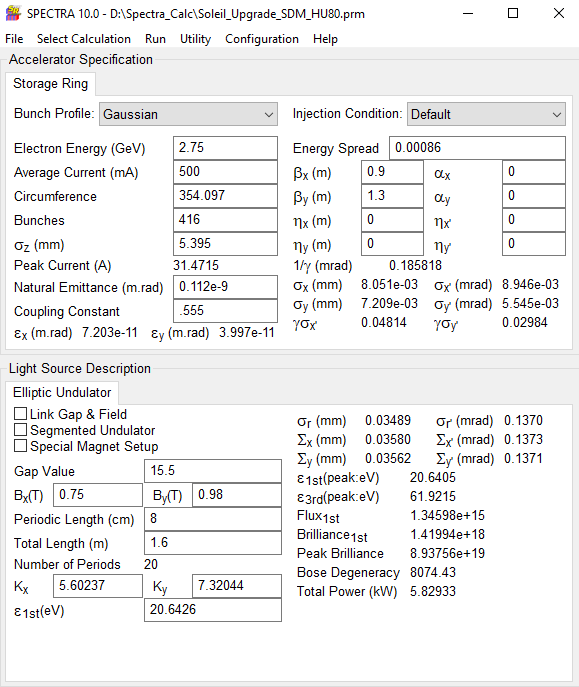 SPECTRA [9] is used to calculate optical properties of SR
 from bending magnets, wigglers and undulators and 
arbitrary field distributions. Possibility to calculate 
spectrum and power distributions after transmitting 
through various filters and detectors  

INPUTS : Graphical user interface, txt files, json
OUTPUTS : Graphical user interface, ASCII, …
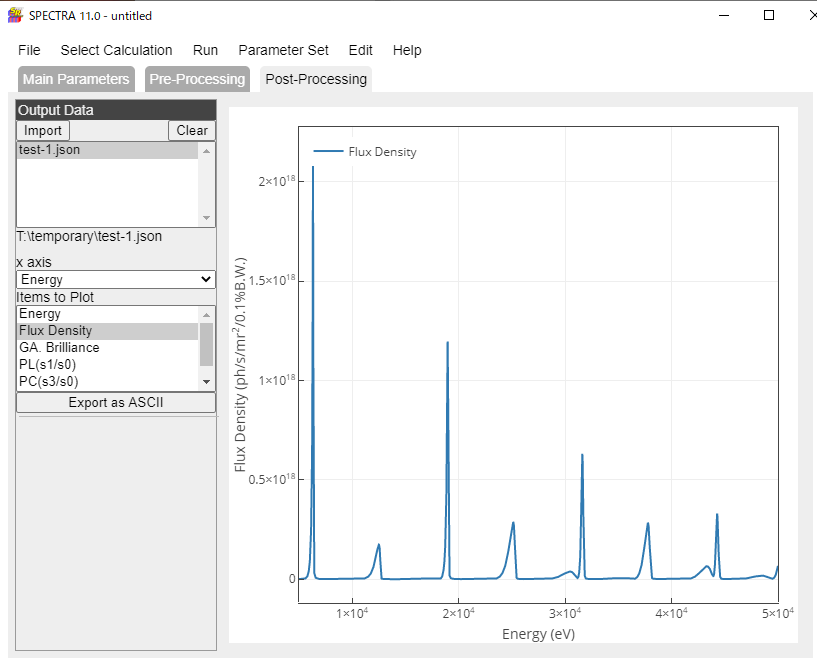 12
[9] Tanaka, T. & Kitamura, H. (2001). SPECTRA: a synchrotron radiation calculation code. J. Synchrotron Rad. 8, 1221-1228.
Validation of the models (with electron beam)
Hor. second order kicks
Ver. second order kicks
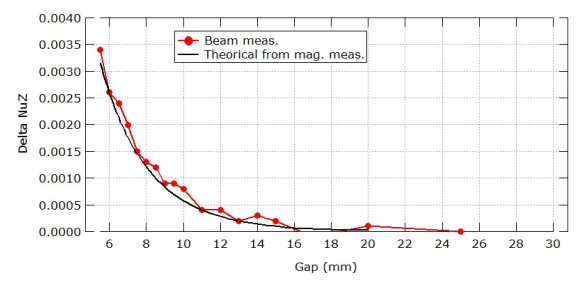 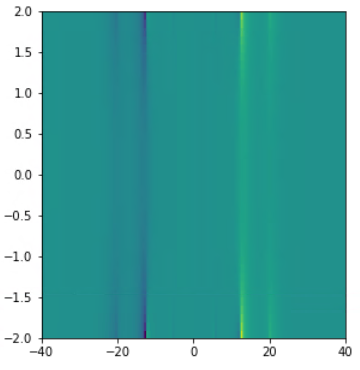 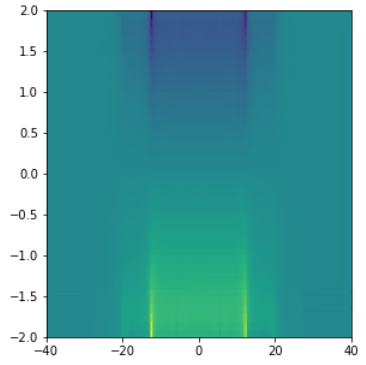 Vert. Position (mm)
Vert. Position (mm)
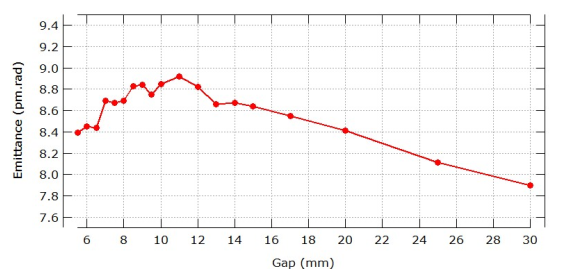 Hor. Position (mm)
Hor. Position (mm)
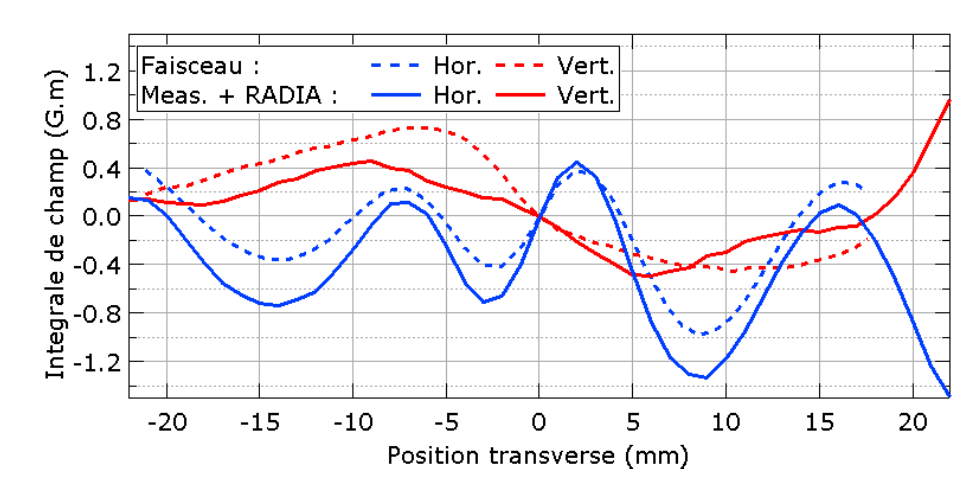 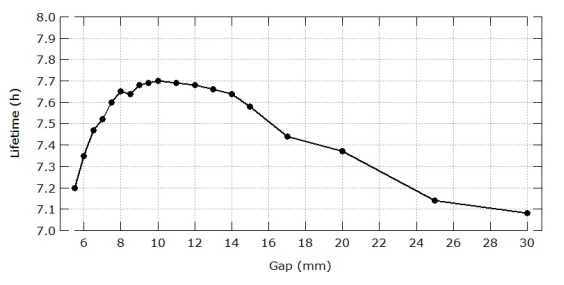 13
Validation of the models (with photon beam)
SRW is used to compute the effect of :
An ideal undulator (without phase errors)
The real undulator using magnetic measurements

Taking into account the optics of the machine, beam parameters,…
At SOLEIL, beamlines also uses SpotX [11] for radiation simulations including optical components of the beamline
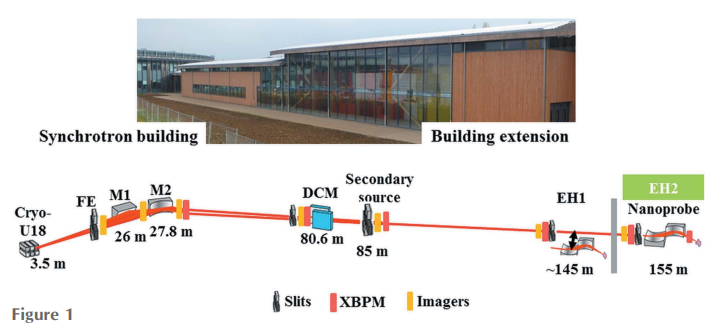 [10] Somogyi, A et al. Journal of Synchrotron Radiation., 22(4): 1118-1129. (2015).
[11] MORENO, T. et IDIR, M. SPOTX a ray tracing software for X-ray optics. Le Journal de Physique IV, 2001, vol. 11, no PR2, p. Pr2-527-Pr2-531.
14
[12] C. Benabderrahmane, M. Valléau, M.-E. Couprie Development of a 2 m Pr2Fe14B cryogenic permanent magnet undulator at SOLEIL Proceedings of the 11th International Conference on Synchrotron Radiation Instrumentation, Lyon Journal of Physics Conference Series, volume 425, art. 032019, 2013
Modelisation of the magnets for the storage ring
Introduction
Magnets for SOLEIL II
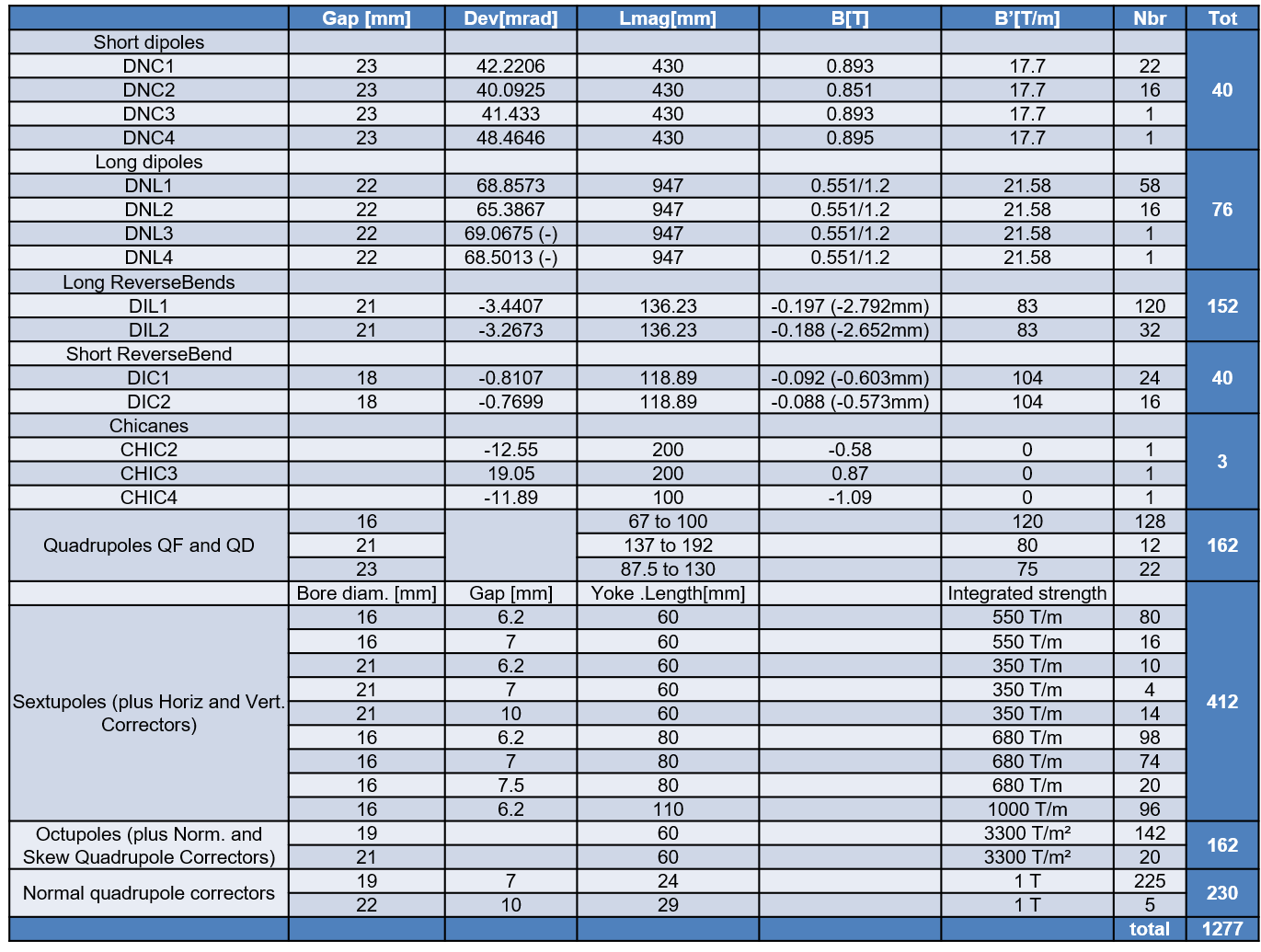 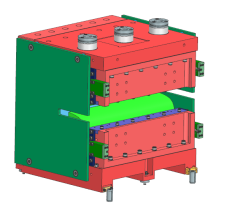 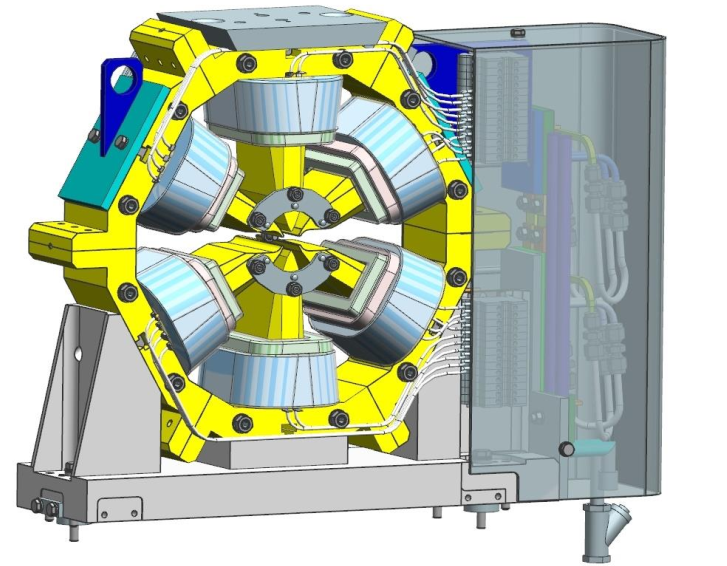 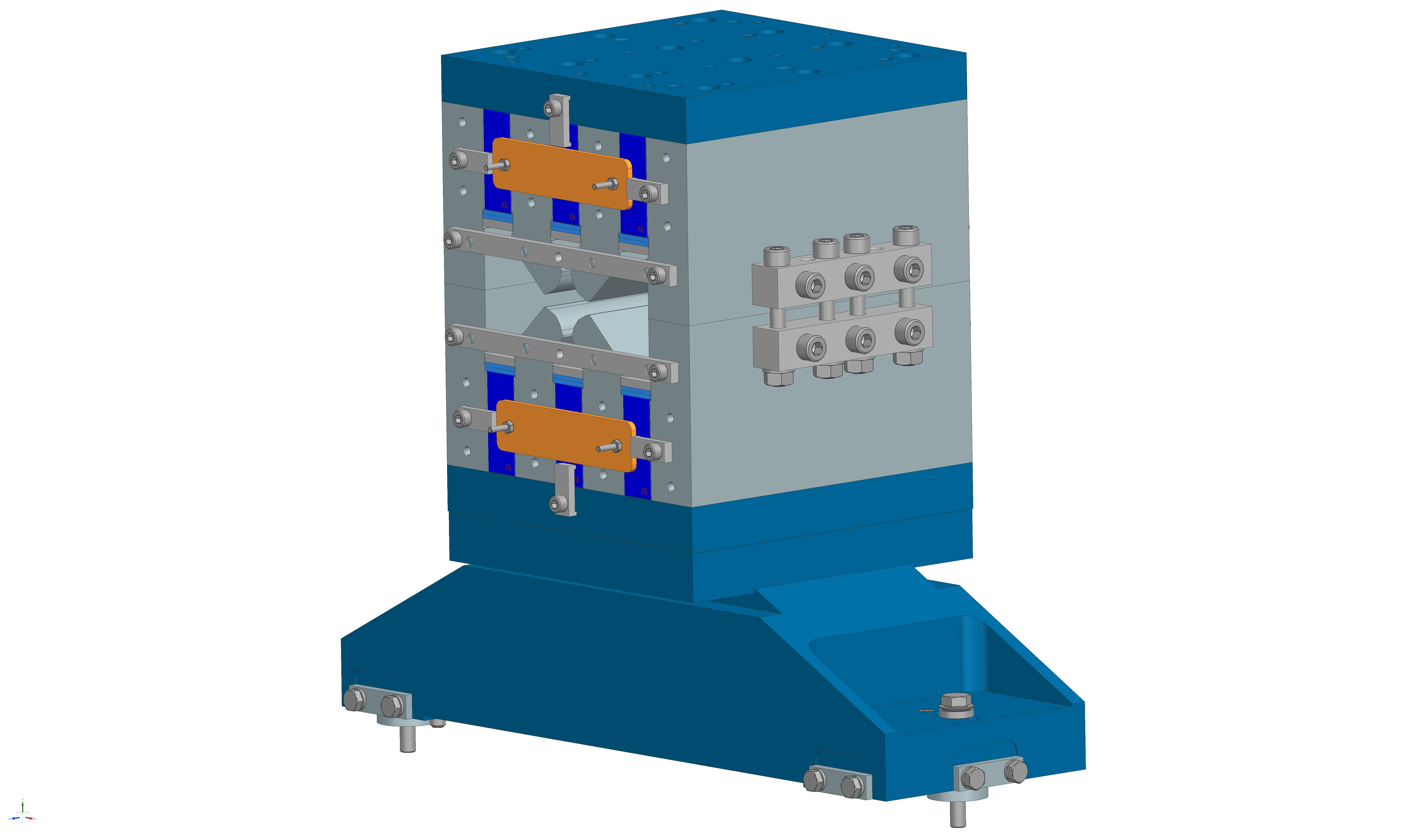 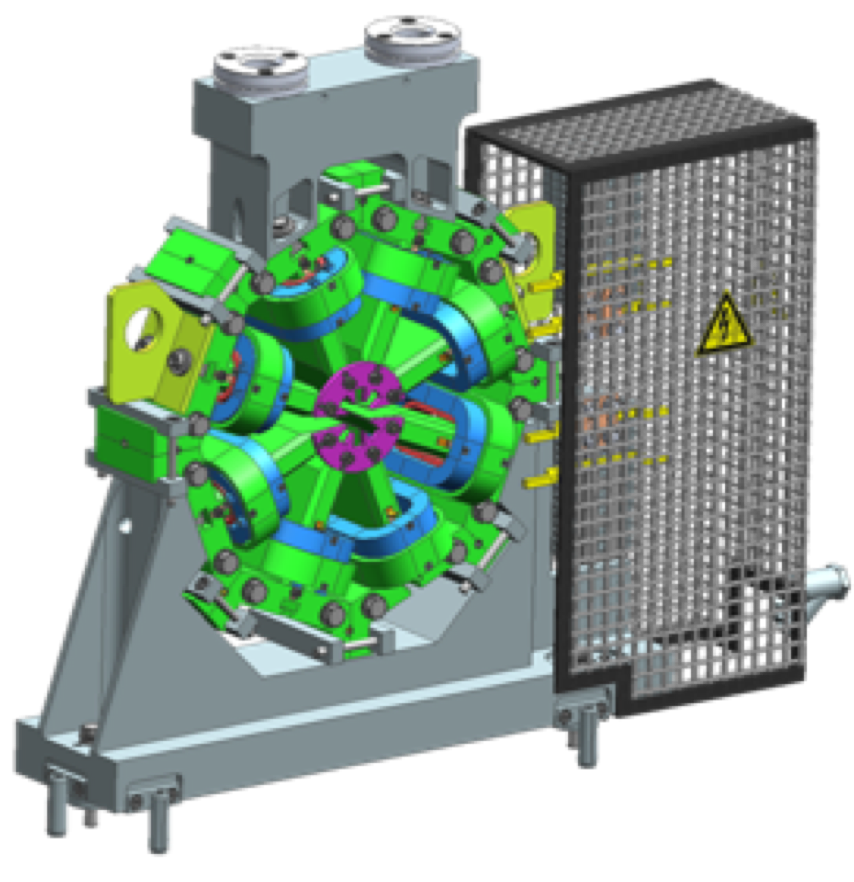 16
OPERA
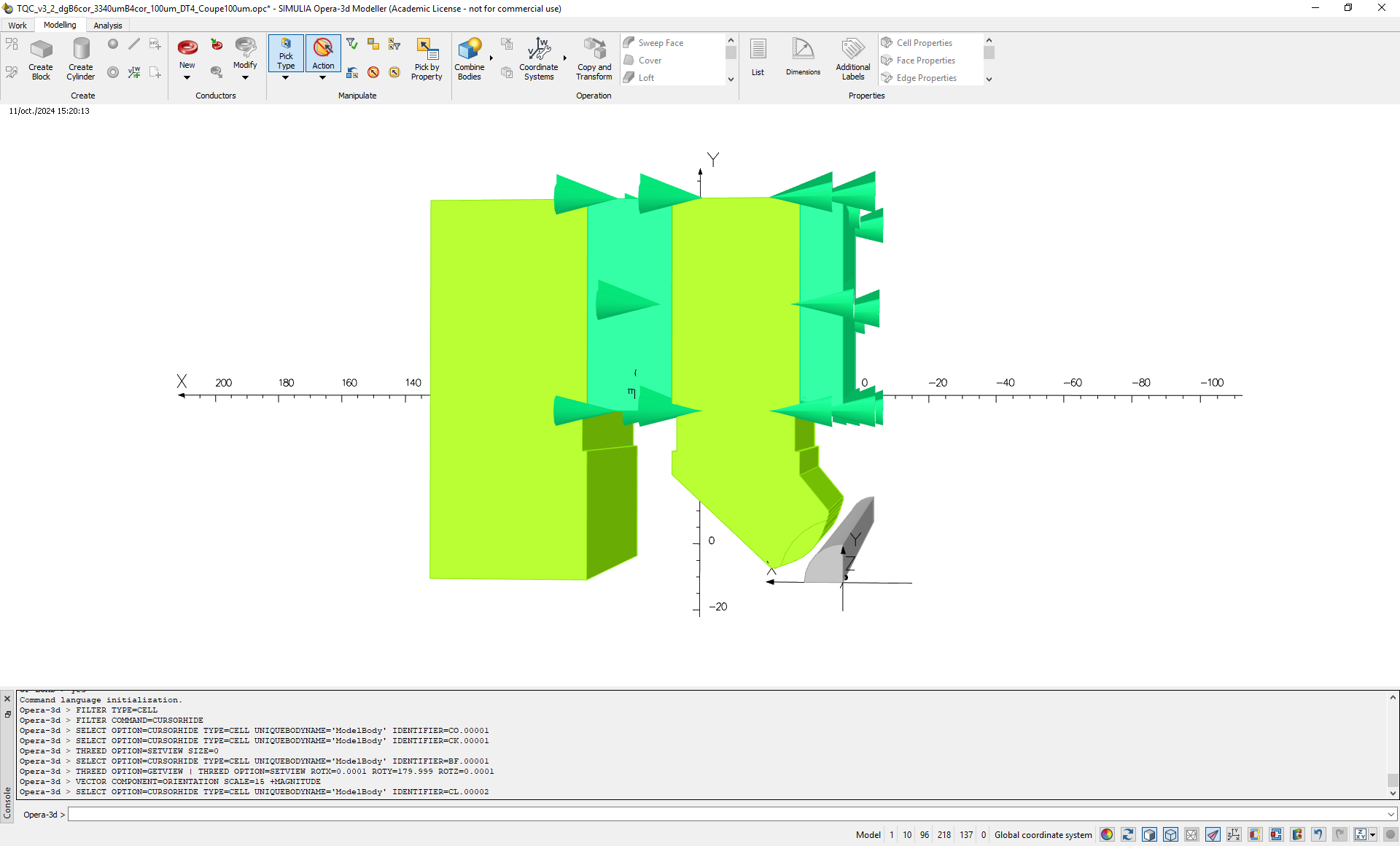 OPERA Software (DASSAULT Systems):
Modeler
Static Solver
Dynamic Solveur
Particles tracking
Possibility to use/send step files
Transiant and frequency simulations
Thermal simulations
INPUTS : Graphical user interface, python interface
OUTPUTS : Graphical user interface, ASCII, …
17
RADIA
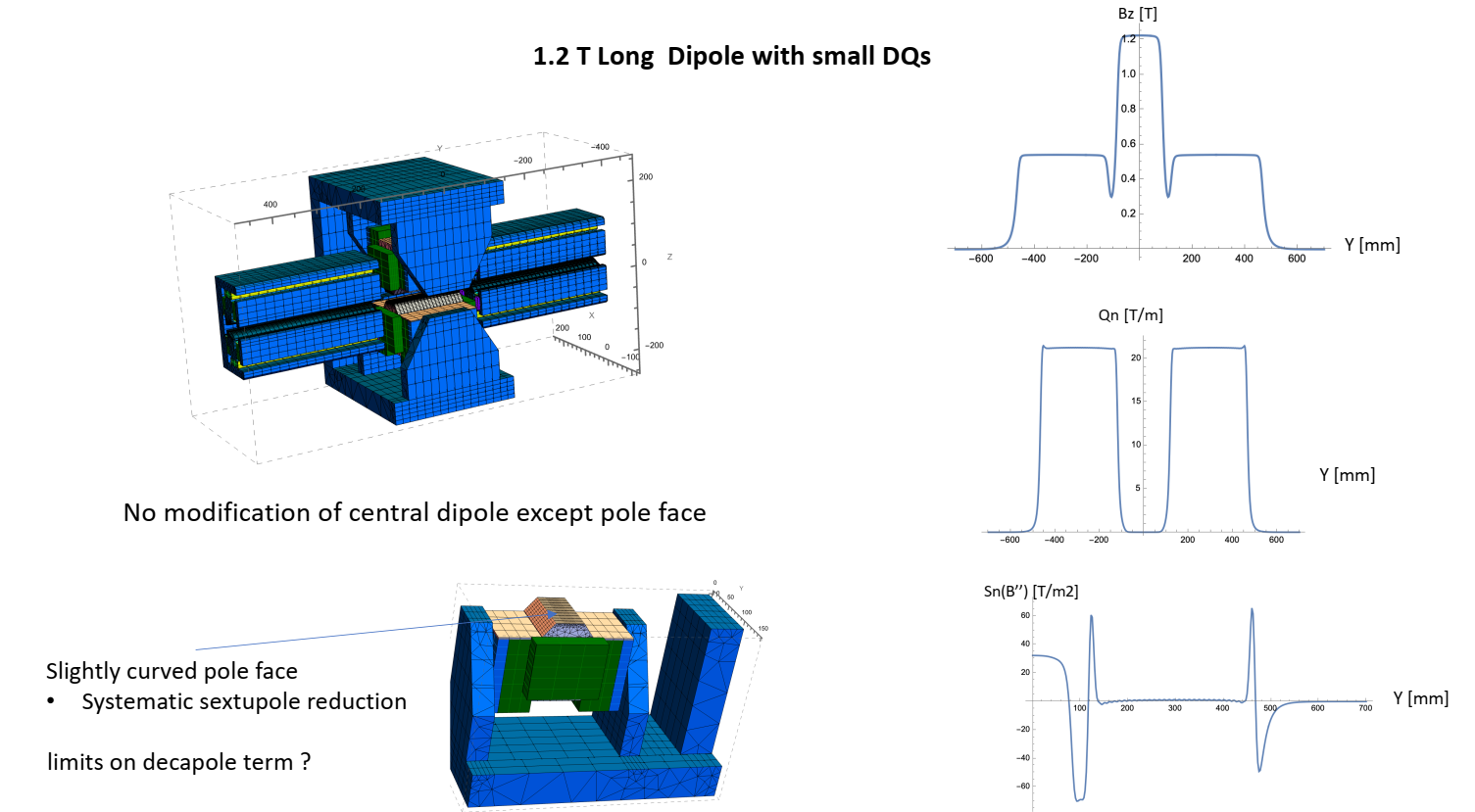 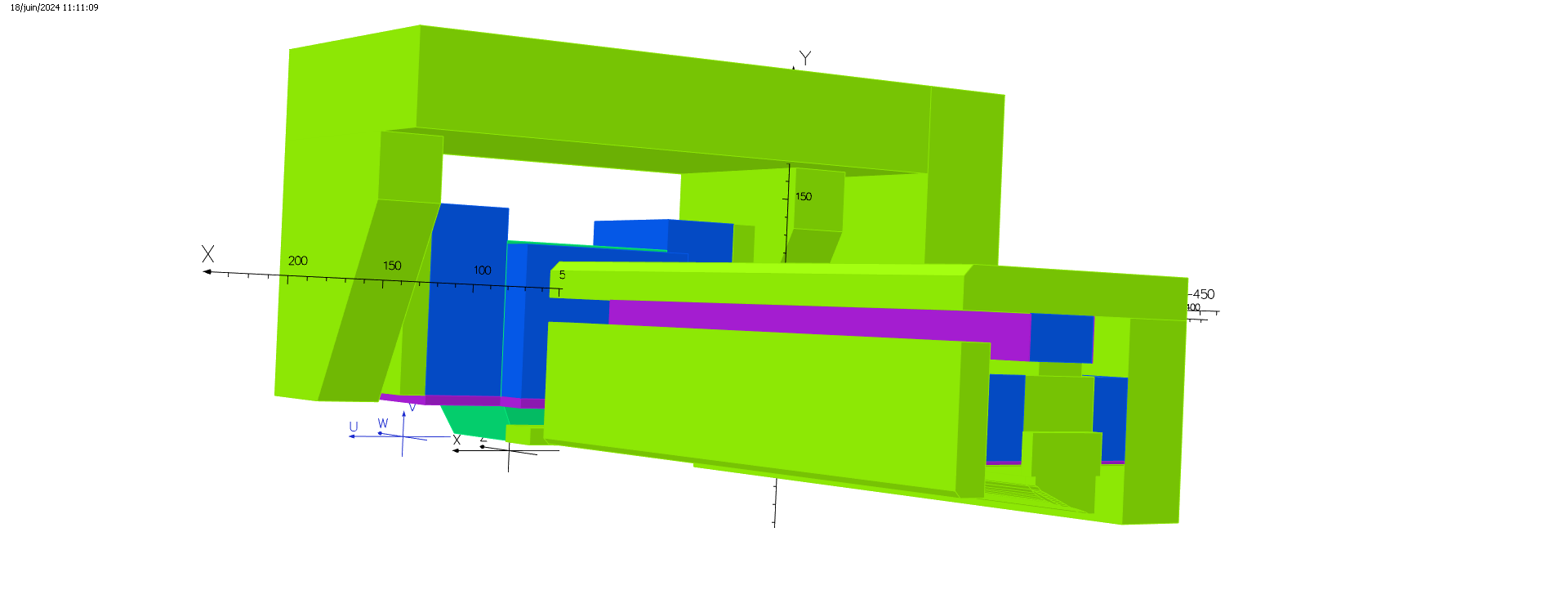 OPERA model for comparison
(<0,5% diff with RADIA)
[1] P. Elleaume, O. Chubar, J. Chavanne, "Computing 3D Magnetic Field from Insertion Devices", proc. of the PAC97 Conference May 1997, p.3509-3511.
[2] O. Chubar, P. Elleaume, J. Chavanne, "A 3D Magnetostatics Computer Code for Insertion devices", SRI97 Conference August 1997, J. Synchrotron Rad. (1998). 5, 481-484
18
Validation of the models
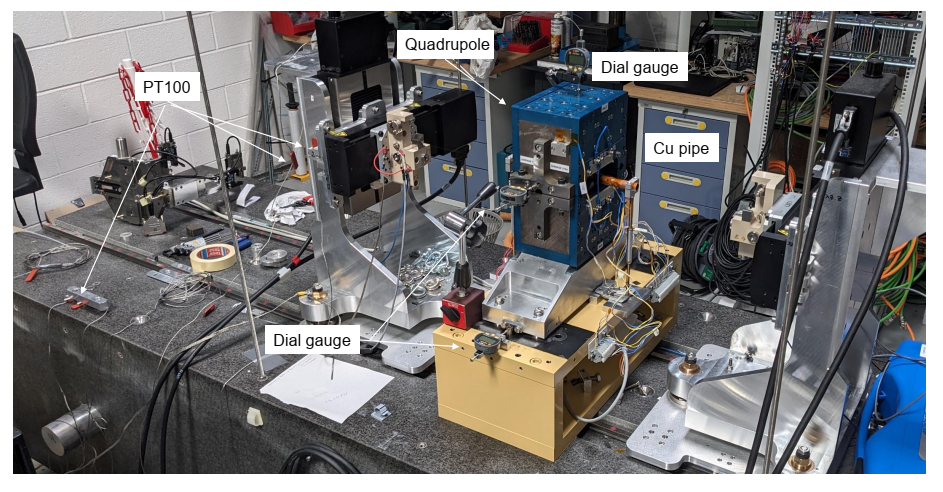 Multiplar components @r=8mm (T.mm)
Difference of 0.147% between meas and 
		model (on the b2)
 Few units of difference on b4 et b6
 For n>10, noise on the measurements
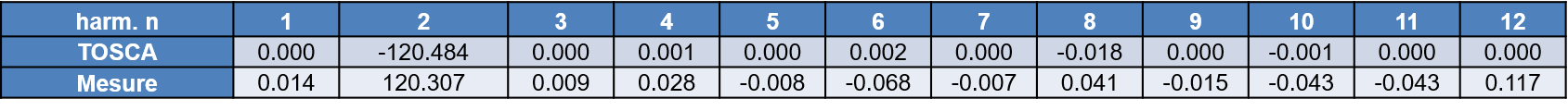 19
Conclusion
Radia, B2E, IDBuilder and SRW are used intensively at SOLEIL for ID developments
have an interface with Igor Pro which is our main software for driving benches, storing and analysing datas
free software
dépendance with OS versions

Radia, and OPERA are used for the design of the magnets dedicated to new ring
Very good agrement between both softwares 
The accuracy is dependant of the segmentation applied
OPERA remains very expensive


Non exhaustive list of softwares, only the ones that are used 
in the ID Group at SOLEIL
20